Camp Crystal Lake
Second Grade Day Trip
On your trip you will…
Go on a nature hike to visit three nature neighborhoods, or ecosystems
Visit CCL Museum
Go on a hayride
Eat lunch
	(Not necessarily in that order…)
Nature Hike
You will explore 3 ecosystems to discover ways they are the same and ways they are different.
Sandhill Ecosystem
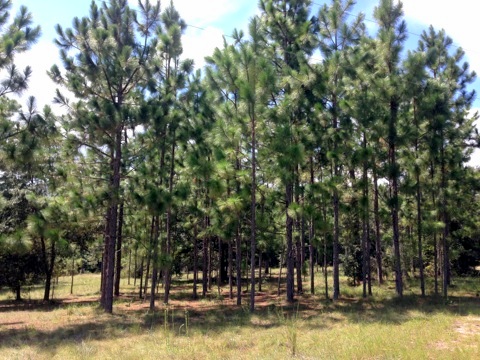 A Sandhill ecosystem is dry and dominated by pines and oaks.
Hardwood Hammock Ecosystem
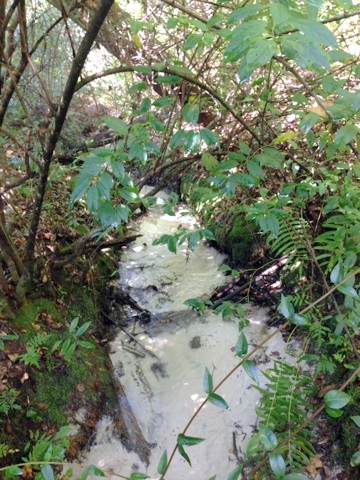 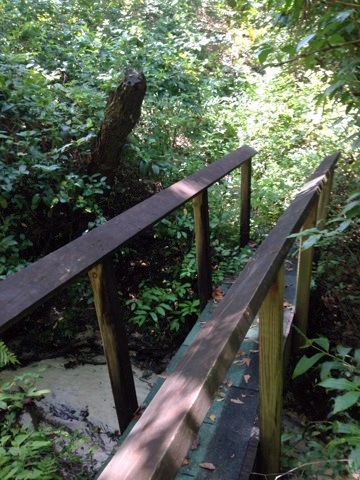 A Hardwood Hammock is moist and dominated by trees with broad leaves.
Freshwater  Lake Ecosystem
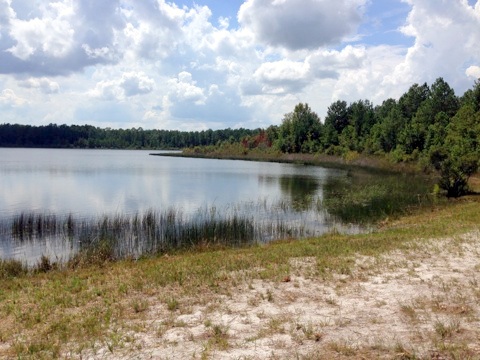 A Freshwater Lake is an ecosystem that is a body of water that is inhabited by animals and plants adapted to living in and around water.
CCL Vocabulary
Ecosystem
Observation
Taxidermy 
Habitat
Compare 
Contrast
Adapted